Indiana’s Education Tornado
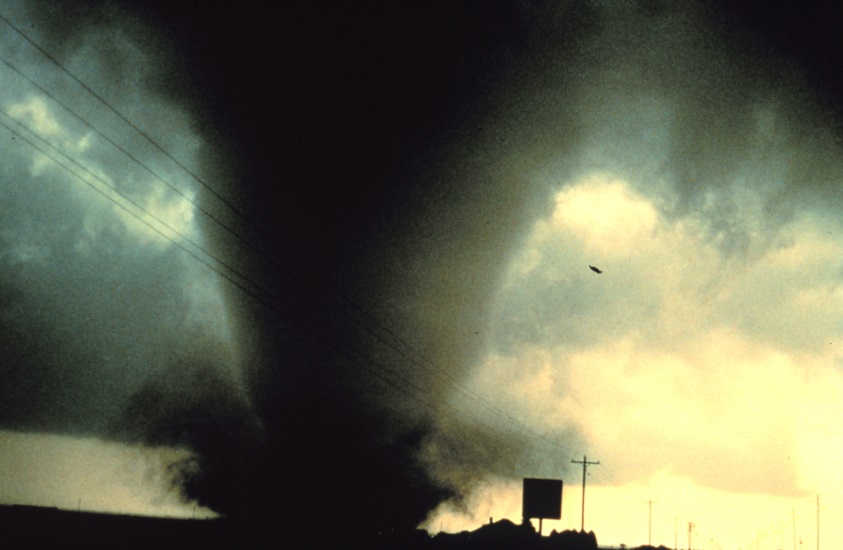 INPEA
June 7, 2018
Agenda
An Update on all of the Changes
Impact on Non-Public Schools
Getting Prepared
Discussion on Creative Solutions
-What’s being explored?
-What can we do together?
-How can INPEA help?
Changes
Assessment
Accountability
Curriculum & Trainings
Graduation Pathways
School Safety
Assessment
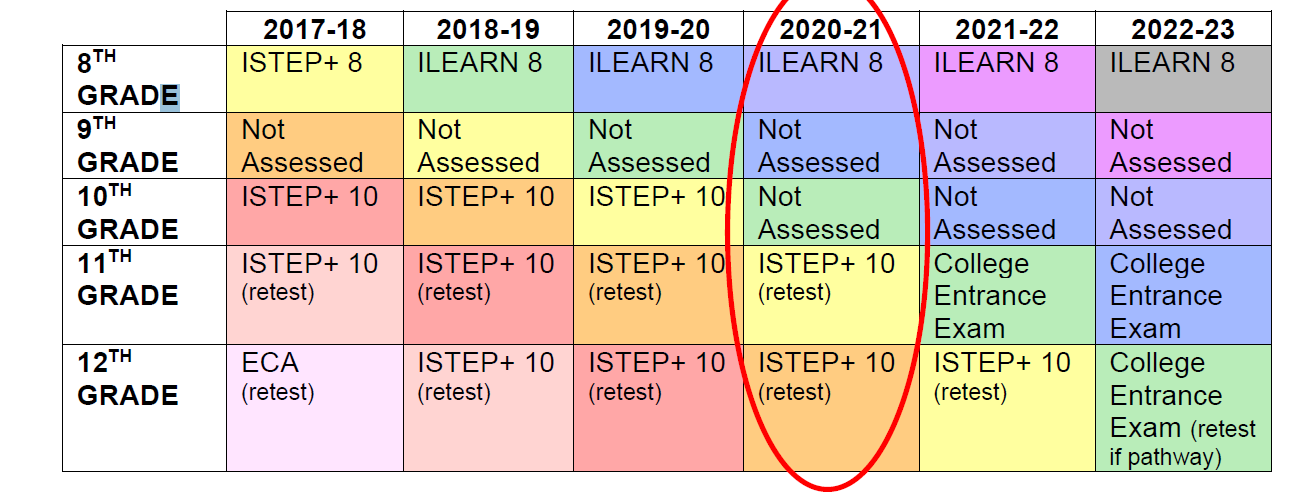 Accountability
Accountability
Curriculum & Trainings
High Schools: Addition of Electives in Ethnic Studies and Indiana Studies

Heat Preparedness  (Coaches) HB1024
Human Trafficking HB1230
Safety Training HB1230 (added)
Dyslexia SB217 (Public schools only)
Teen Suicide Prevention Training (HEA 1430)
Child Abuse and Child Sexual Abuse (SEA 355)
Teacher Training
Student Education
Graduation Pathways
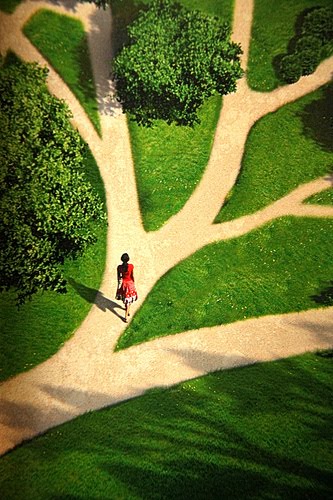 The Three Tiers
Diploma
Employability Skills
Post Secondary Ready Competencies
Diplomas
Single Diploma with Designations
	-Core 40 designation
	-Academic Honors designation
	-Technical Honors designation
	-General designation
Elementary – Middle School
Employability Skills
Employability Skills
Employability Skills Options
Service Based Learning
Employability SkillsCompletion Product
Post Secondary Ready Competencies
Locally Developed Pathways
Discussion/Networking(Employability Skills)
What ways are you considering meeting the employability skills requirements in your school?
How and who will track this?
Who might you partner with ?
Discussion/NetworkingPost Secondary Readiness
What concerns do you have regarding some students meeting one of the PSRC?
Have you considered using Locally Developed Pathways?
What kind of pathways are you considering?
Who might you be partnering with?
Discussion Summary
Table Leaders share the “take aways” from your discussion.
Employability skills
CTE Opportunities
Locally Developed Pathways
Moving Forward
What are some next steps we should consider?
Continuing the Conversation
INPEA Pathways Private Facebook Page

SBOE Website(more info)
https://www.in.gov/sboe/
INPEC 2018
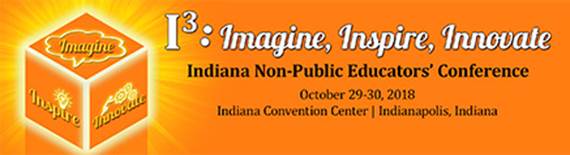 Stay Informed
INPEA
www.inpea.org
John Elcesser
jelcesser@inpea.org
@inpeajohn
@inpea_voice
Like us FaceBook
INPEA Updates